Building Java Programs
Chapter 11
Sets and Maps

reading: 11.2 - 11.3
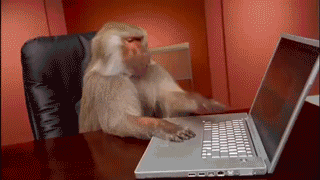 Road Map
CS Concepts
Client/Implementer
Efficiency
Recursion
Regular Expressions
Grammars
Sorting
Backtracking
Hashing
Huffman Compression

Data Structures
Lists
Stacks
Queues
Sets
Maps
Priority Queues
Java Language
Exceptions
Interfaces
References
Comparable
Generics
Inheritance/Polymorphism
Abstract Classes



Java Collections
Arrays
ArrayList 🛠
LinkedList 🛠
Stack
TreeSet / TreeMap
HashSet / HashMap
PriorityQueue
Exercise
Write a program that counts the number of unique words in a large text file (say, Moby Dick or the King James Bible).

Store the words in a collection and report the # of unique words.
Once you've created this collection, allow the user to search it to see whether various words appear in the text file.

What collection is appropriate for this problem?
"the"
"of"
"if"
"to"
"down"
"from"
"by"
"she"
"you"
"in"
set.contains("to")
true
"him"
"why"
set.contains("be")
false
set
Sets (11.2)
set: A collection of unique values (no duplicates allowed)that can perform the following operations efficiently:
add, remove, search (contains)

We don't think of a set as having indexes; we just add things to the set in general and don't worry about order
Set implementation
in Java, sets are represented by Set type in java.util

Set is implemented by HashSet and TreeSet classes


TreeSet: implemented using a "binary search tree";pretty fast: O(log N) for all operationselements are stored in sorted order

HashSet: implemented using a "hash table" array;very fast: O(1) for all operationselements are stored in unpredictable order
Set methods
List<String> list = new ArrayList<String>();
	...
	Set<Integer> set = new TreeSet<Integer>();     // empty
	Set<String> set2 = new HashSet<String>(list);

can construct an empty set, or one based on a given collection
The "for each" loop (7.1)
for (type name : collection) {
		    statements;
		}

Provides a clean syntax for looping over the elements of a Set, List, array, or other collection

Set<Double> grades = new HashSet<Double>();
...

for (double grade : grades) {
    System.out.println("Student's grade: " + grade);
}


needed because sets have no indexes; can't get element i
Exercise
Write a program to count the number of occurrences of each unique word in a large text file (e.g. Moby Dick ).

Allow the user to type a word and report how many times that word appeared in the book.
Report all words that appeared in the book at least 500 times, in alphabetical order.

What collection is appropriate for this problem?
Counting
What if we wanted to use something other than an int as an index?
count digits: 22092310907




		 // (C)hocolate, (V)anilla, (S)trawberry
count votes:	”CVVVVVVCCCCCVVVVVVCVCCSCVCCSCVCCSV"
Maps (11.3)
map: Holds a set of unique keys and a collection of values, where each key is associated with one value.
a.k.a. "dictionary", "associative array", "hash"

basic map operations:
put(key, value ): Adds a mapping from a key toa value.
get(key ): Retrieves thevalue mapped to the key.
remove(key ): Removesthe given key and itsmapped value.
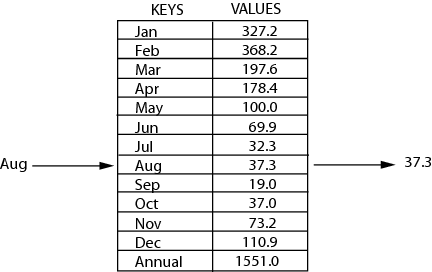 myMap.get("Aug") returns 37.3
map.get("the")
56
set
Maps (11.3)
map: Holds a set of key-value pairs, where each key is 	uniquea.k.a. "dictionary", "associative array", "hash"
Map implementation
in Java, maps are represented by Map type in java.util

Map is implemented by the HashMap and TreeMap classes

TreeMap: implemented as a linked "binary tree" structure;very fast: O(log N) ; keys are stored in sorted order

HashMap: implemented using an array called a "hash table";extremely fast: O(1) ; keys are stored in unpredictable order


A map requires 2 type params: one for keys, one for values.

// maps from String keys to Integer values
Map<String, Integer> votes = new HashMap<String, Integer>();
Map methods
Using maps
A map allows you to get from one half of a pair to the other.
Remembers one piece of information about every index (key).




Later, we can supply only the key and get back the related value:
	Allows us to ask: What is Suzy's phone number?
//   key      value
put("Suzy", "206-685-2181")
Map
get("Suzy")
Map
"206-685-2181"
keySet and values
keySet method returns a Set of all keys in the map
can loop over the keys in a foreach loop
can get each key's associated value by calling get on the map

Map<String, Integer> ages = new TreeMap<String, Integer>();
ages.put("Marty", 19);
ages.put("Geneva", 2);  // ages.keySet() returns Set<String>
ages.put("Vicki", 57);
for (String name : ages.keySet()) {           // Geneva -> 2
    int age = ages.get(name);                 // Marty -> 19
    System.out.println(name + " -> " + age);  // Vicki -> 57
}

values method returns a collection of all values in the map
can loop over the values in a foreach loop
no easy way to get from a value to its associated key(s)